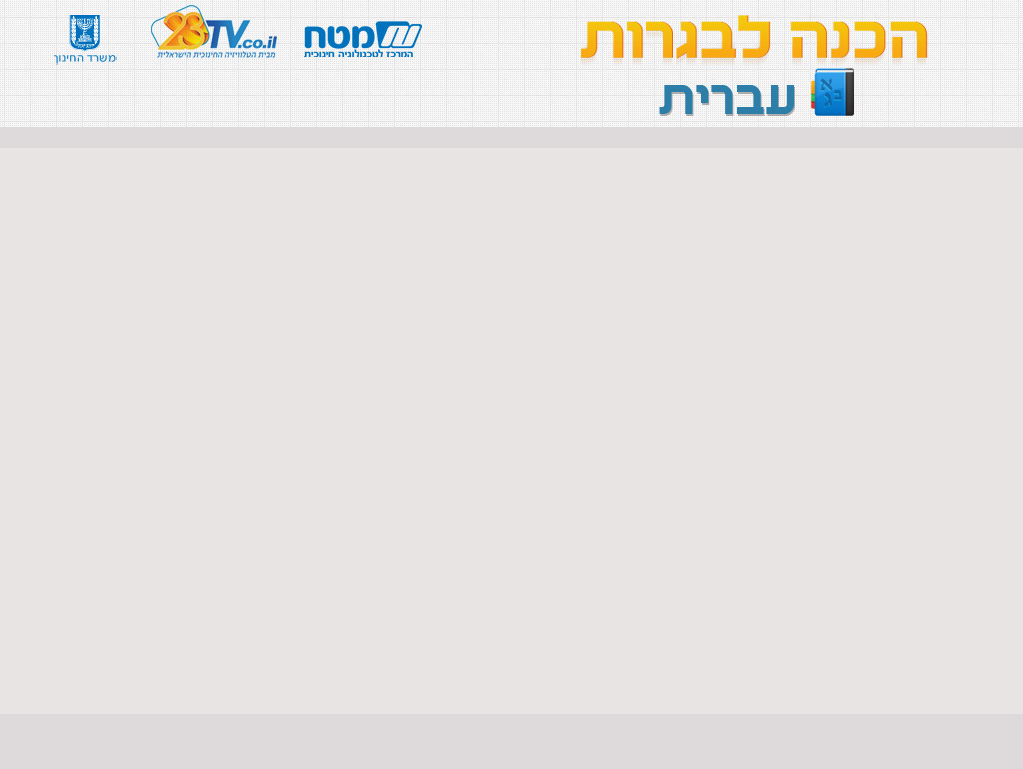 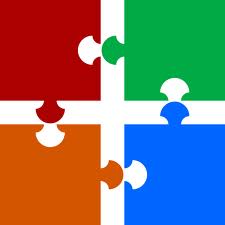 תחביר שאלון א
לפי "תעודה ומסר" שאלון א תשע"ג  2013 
ענבל גורן, משרד החינוך
המזכירות הפדגוגית, אגף שפות, הפיקוח על הוראת העברית              
מטח, תחום שפות
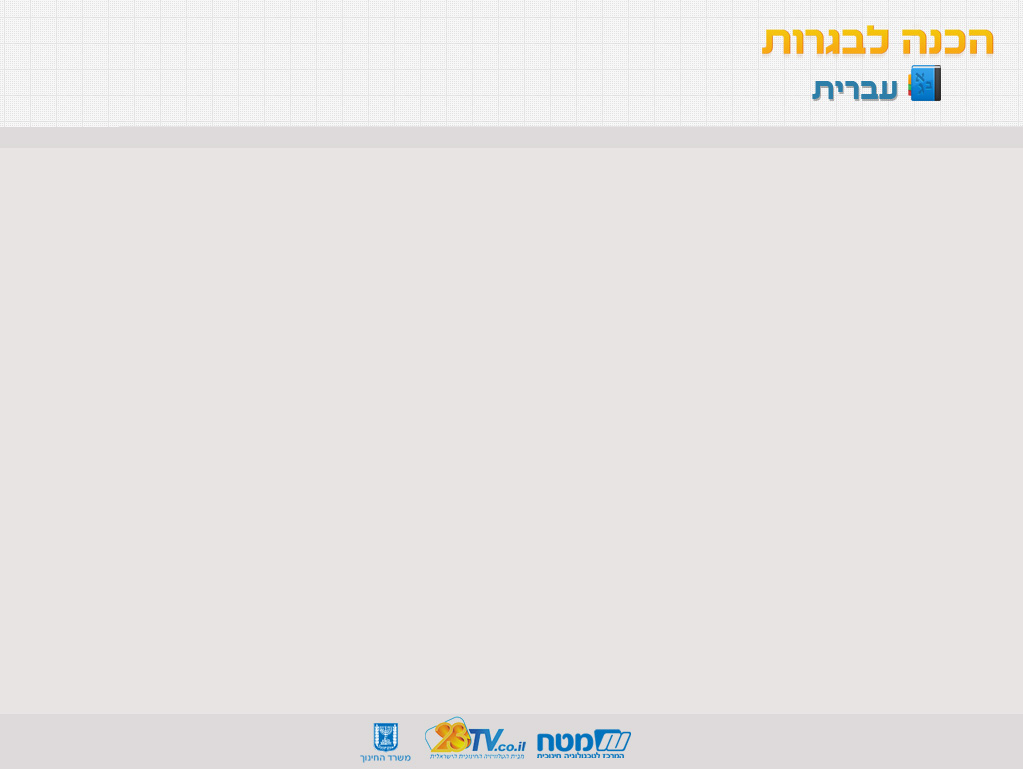 תפקידים תחביריים במשפט
משלימי המשפט:
יסודות המשפט:
נושא                                                נשוא
משלים שם (לוואי)                            משלים פועל
לפנינו משפט פשוט, שיש בו נושא אחד ונשוא אחד.
לדוגמה:
החידוש – 
מה שנאמר על הנתון
הנתון  - 
ה"מה" או ה"מי" של המשפט
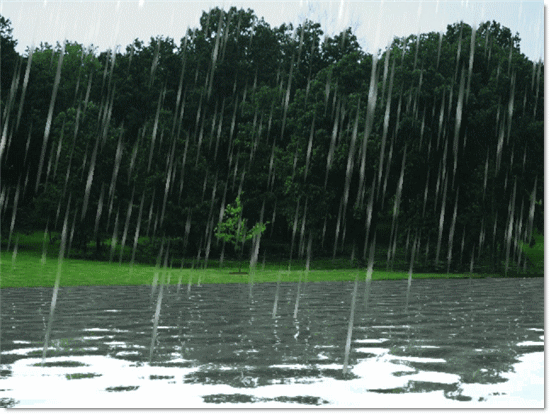 .
חזק
אתמול
ירד
גשם
סוגי משפטים
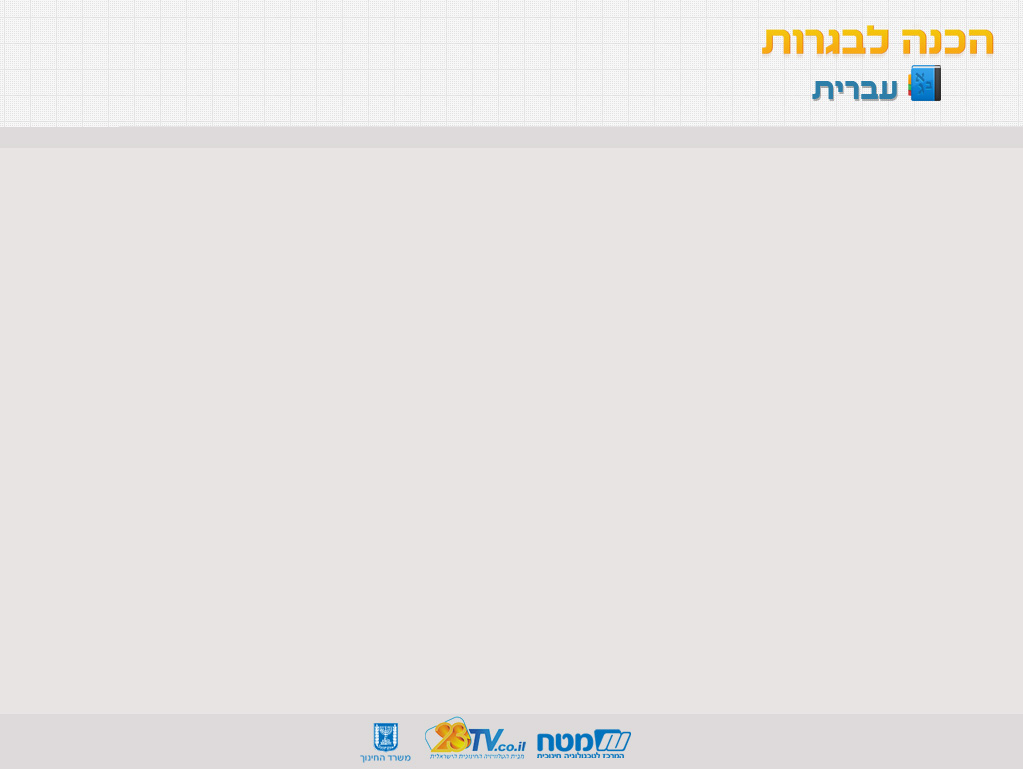 משפט לא פשוט
משפט פשוט
יותר מנשוא אחד
נושא אחד ונשוא אחד
כאשר אתם מתבקשים לקבוע את סוג המשפט, עליכם לבדוק תחילה את מספר הנשואים שבו!
משפט מורכב
משפט איחוי (מחובר)
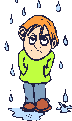 הילד נרטב בגלל הגשם.
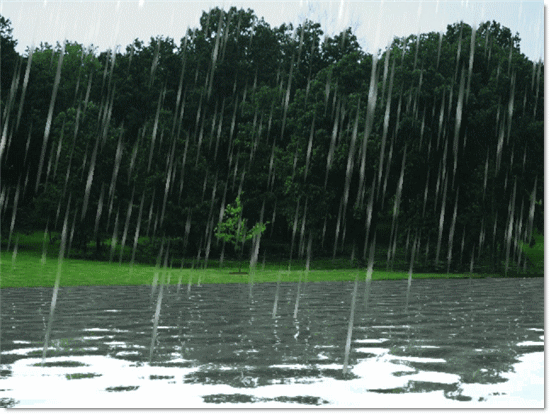 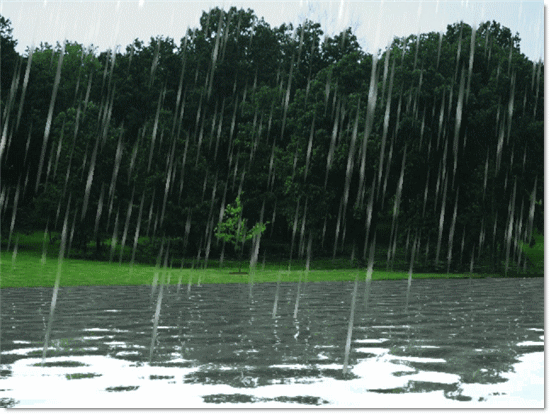 נושא      נשוא
נושא          נשוא
הילד נרטב.
גשם חזק ירד אתמול.
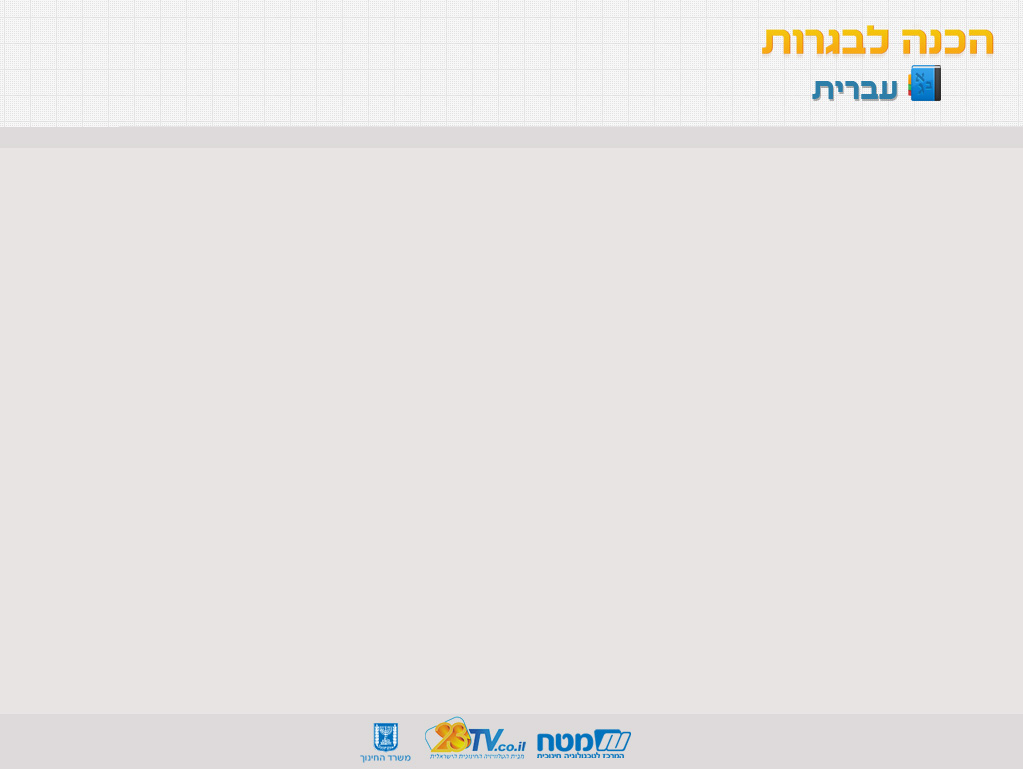 משפט איחוי (מאוחה/ מחובר)
משפט איחוי הוא  שרשרת של שני משפטים עצמאיים, או יותר, הבאים זה אחר זה ביחס לוגי מסוים כדי לבטא יחידה רעיונית אחת.
איבר ב
איבר א
נשוא
הילד  נרטב.
נשוא
ירד גשם חזק
,
משפט  איחוי
.
לכן
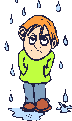 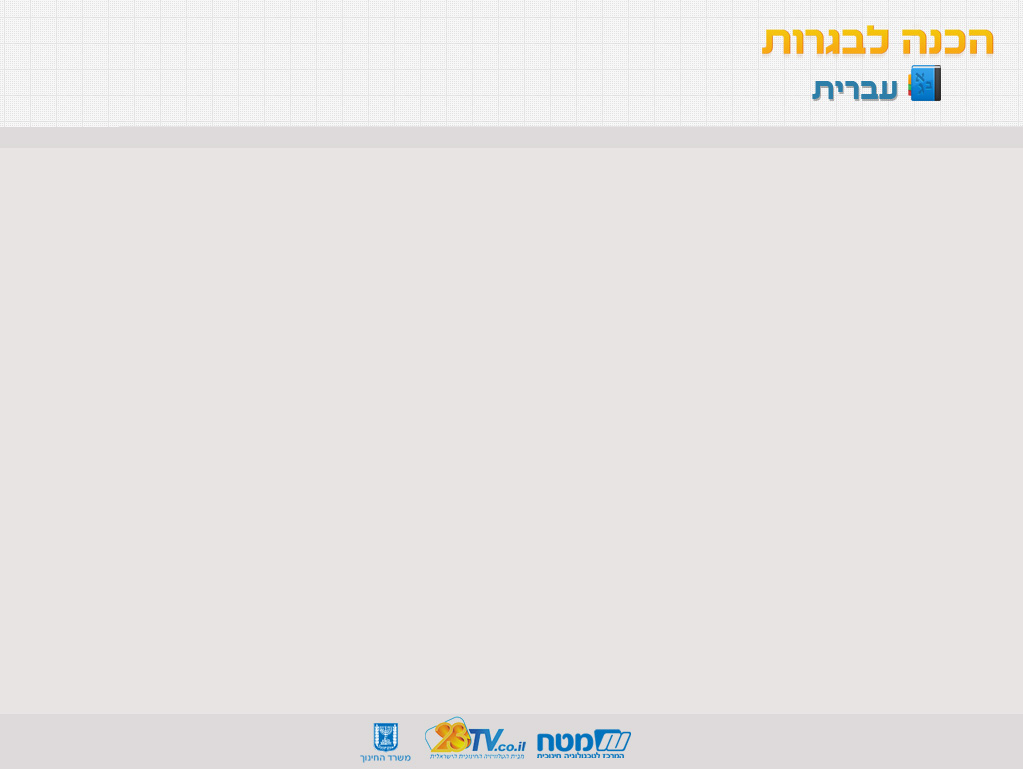 המשפט המורכב
משפט מורכב הוא משפט שבתוכו יש משפט נוסף (פסוקית) המתפקד כחלק של המשפט.
נשוא      משלים פועל
הילד נרטב בגלל הגשם.
משפט פשוט
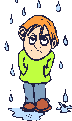 פסוקית
נשוא
משפט מורכב
נשוא
הילד נרטב  מפני ש ירד גשם.
והנה שלושת הסוגים ביחד:
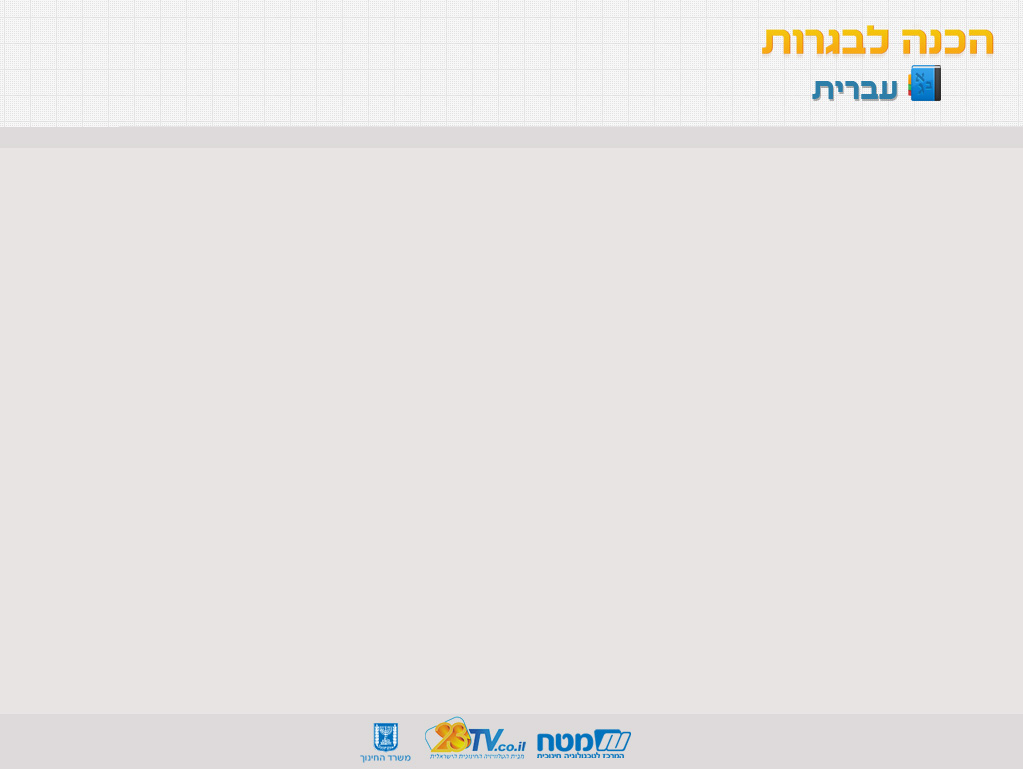 נשוא
הילד נרטב בגלל הגשם.
משפט פשוט
איבר א                    איבר ב
נשוא                                             נשוא
ירד גשם חזק, לכן הילד נרטב.
משפט איחוי
פסוקית
נשוא
נשוא
משפט מורכב
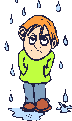 הילד נרטב  מפני ש ירד גשם.
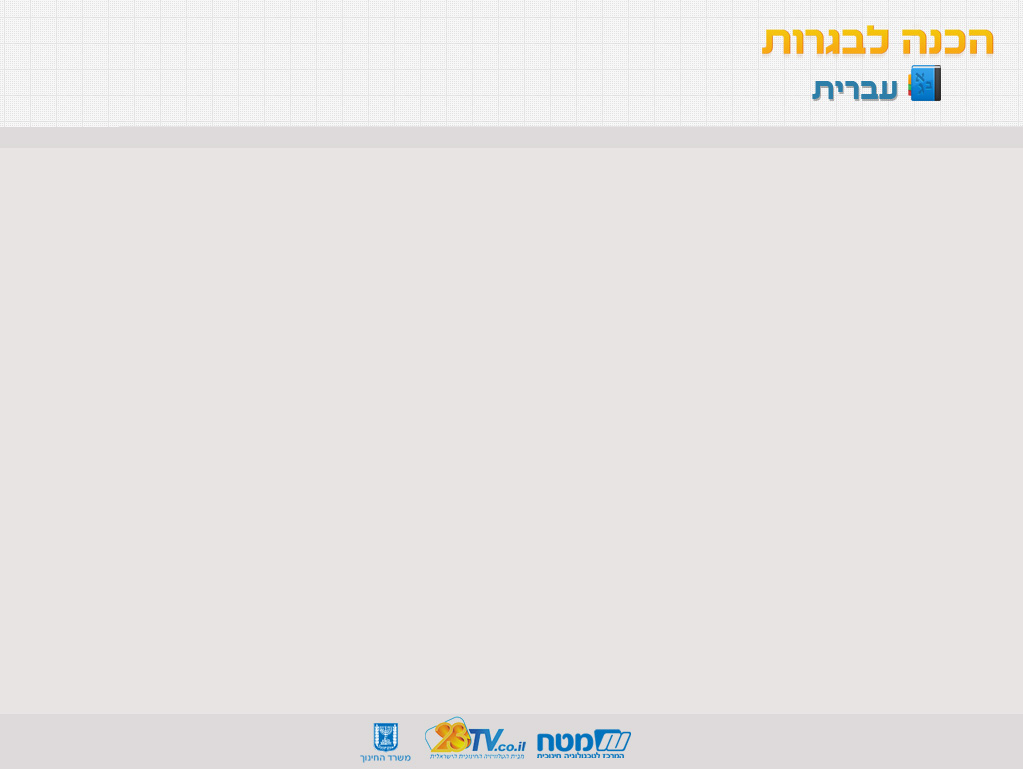 קשרים לוגיים
הילד נרטב בגלל הגשם.
הילד נרטב מפני שירד גשם.
ירד גשם, לכן הילד נרטב.
קשר של סיבה ותוצאה
יצאנו לטיול למרות הגשם.
יצאנו לטיול אף על פי שירד גשם.
ירד גשם, למרות זאת יצאנו לטיול.
קשר של ויתור
(בניגוד למצופה)
קשר של תנאי
במקרה של גשם לא נצא לטיול.
אם יירד גשם לא נצא לטיול.
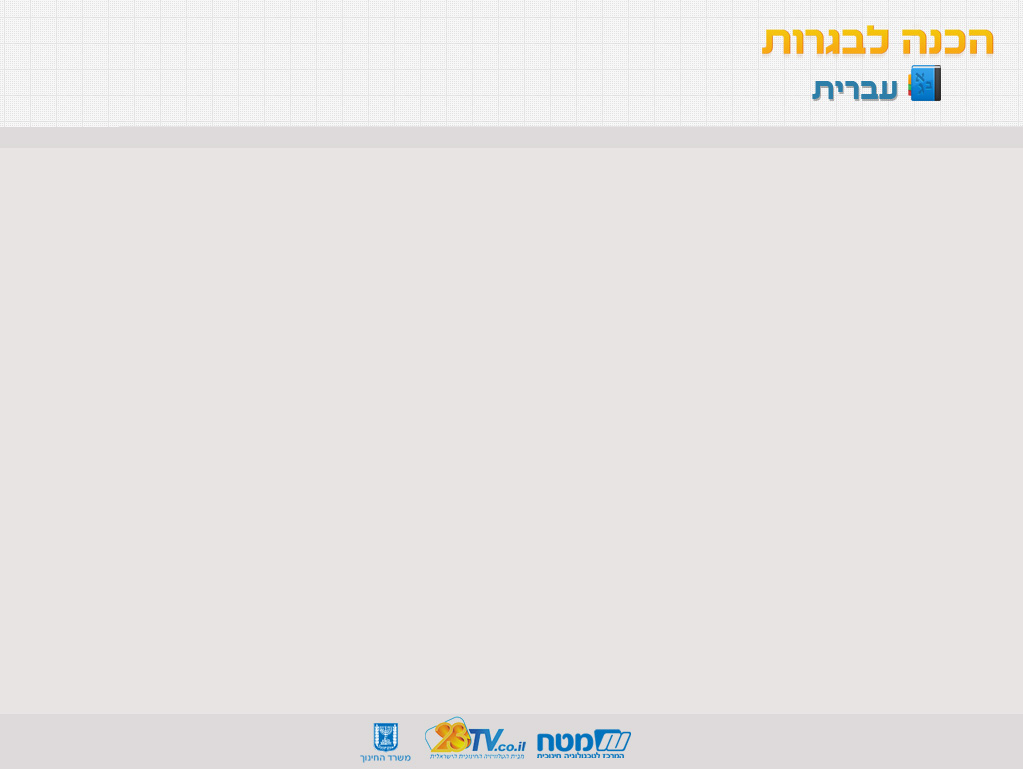 דוגמות לקשרים לוגיים נוספים
קשר של תכלית
ניקח מטרייה לטיול כדי לא להירטב.
ניקח מטרייה לטיול כדי שלא נירטב.
אחרי השיעור נצא לטיול.
לאחר שהשיעור ייגמר, נצא לטיול.
השיעור ייגמר, אחר כך נצא לטיול.
קשר של זמן
קשר של ניגוד והסתייגות
נצא לטיול, אבל לא נישן בטבע.
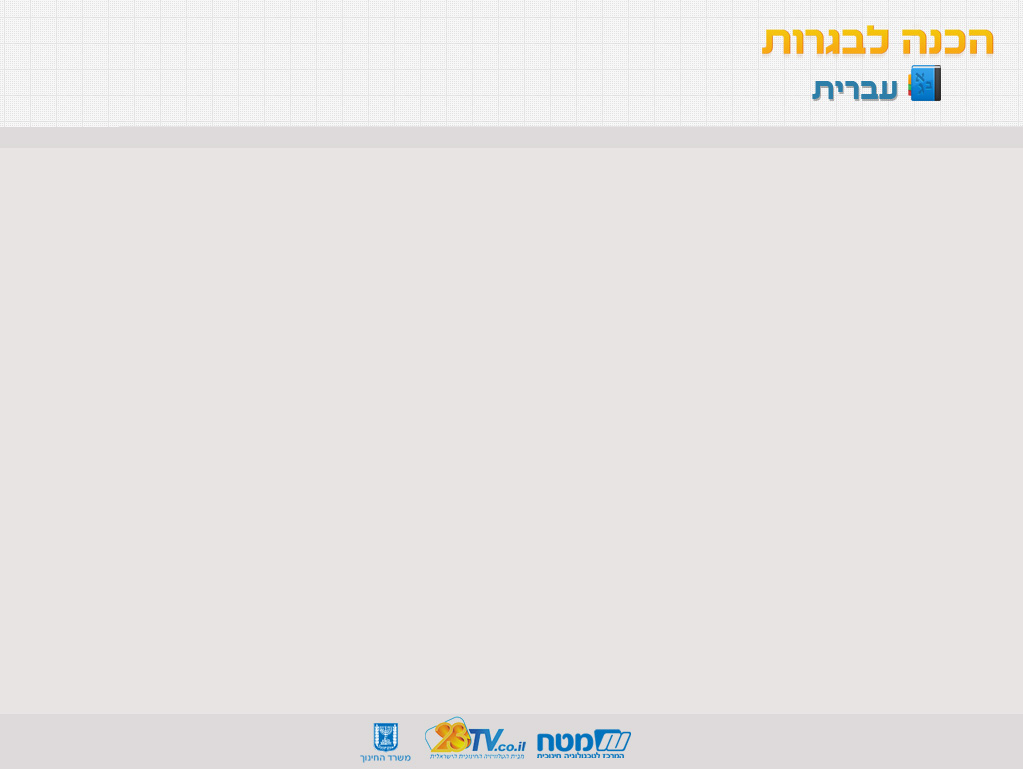 דוגמה לפתרון שאלת בגרות
לפניך ארבעה משפטים:
1.  עם חידוש ההתיישבות בארץ ישראל הוקמו ביישובים שונים בתי ספר עבריים.
                                      
2.  בית הספר "חביב" בראשון לציון נוסד בשנת תרמ"ו, וכל מקצועות הלימוד נלמדו בו בעברית.

התעודות שהונפקו בעברית הביאו בשורה לציבור.

4.  מהתעודה אנו למדים על הקמתו של בית הספר העברי בארץ ישראל.
א.  קבע את הסוג התחבירי של כל אחד מן המשפטים:  פשוט, מורכב, איחוי (מחובר).
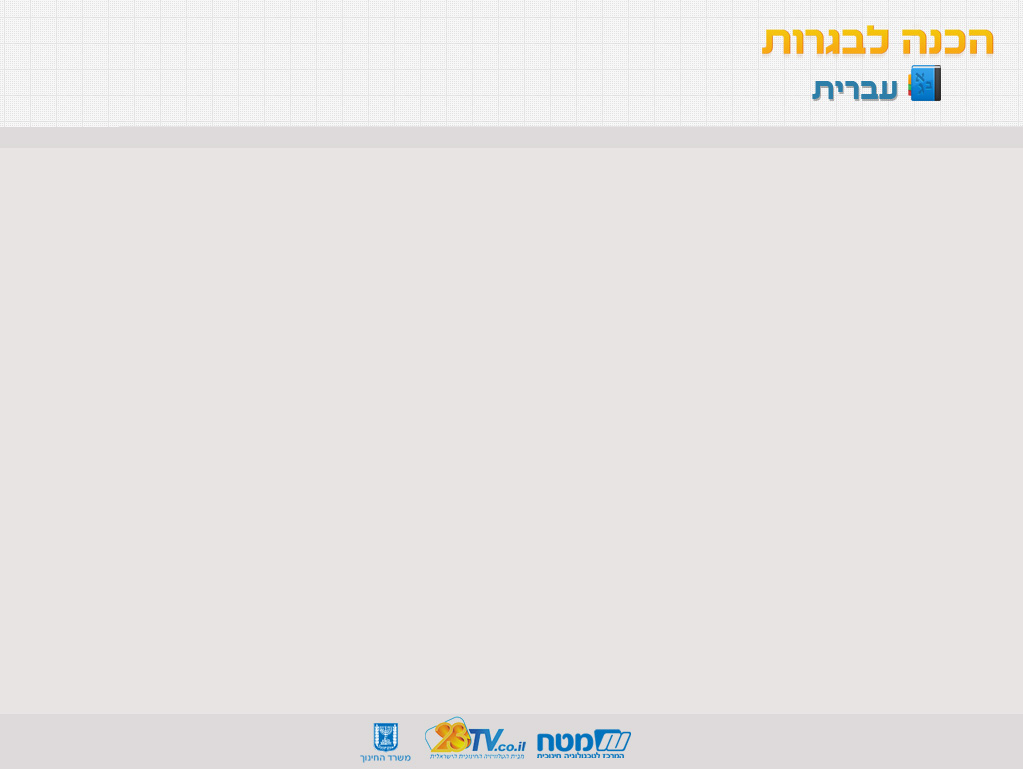 פתרון שאלת בגרותניתוח תחבירי
עם חידוש ההתיישבות בארץ ישראל הוקמו ביישובים שונים בתי ספר עבריים.
בית הספר "חביב" בראשון לציון נוסד בשנת תרמ"ו, וכל מקצועות הלימוד נלמדו בו בעברית.
נשוא
מילות הקישור:
מרבית מילות השעבוד מתחילות בש...:  כש... מפני ש... אחרי ש... כדי ש... אף על פי ש... וגם "כי" ,"אם", "לו" ומילות השאלה המשמשות לעתים כמילות שעבוד.

במרבית מילות החיבור נמצא את "כן" (אף על פי כן); "כך" (אחר כך);  "זה"  (עם זה) זאת  (למרות זאת) וגם "וְ"... "אבל"  ו"או...או..."
ראשית, יש לחפש נשואים בכל משפט. 
הנשוא במרבית המשפטים שנפגוש בשאלון א הוא פועל, לכן קל לזהותו.
משפט פשוט
נשוא
מילת חיבור!
נשוא
משפט איחוי
במשפט השני יש יותר מנשוא אחד, לכן יש לבדוק את מילת הקישור כדי לקבוע אם המשפט מורכב או מחובר.
המשך פתרון שאלת הבגרות
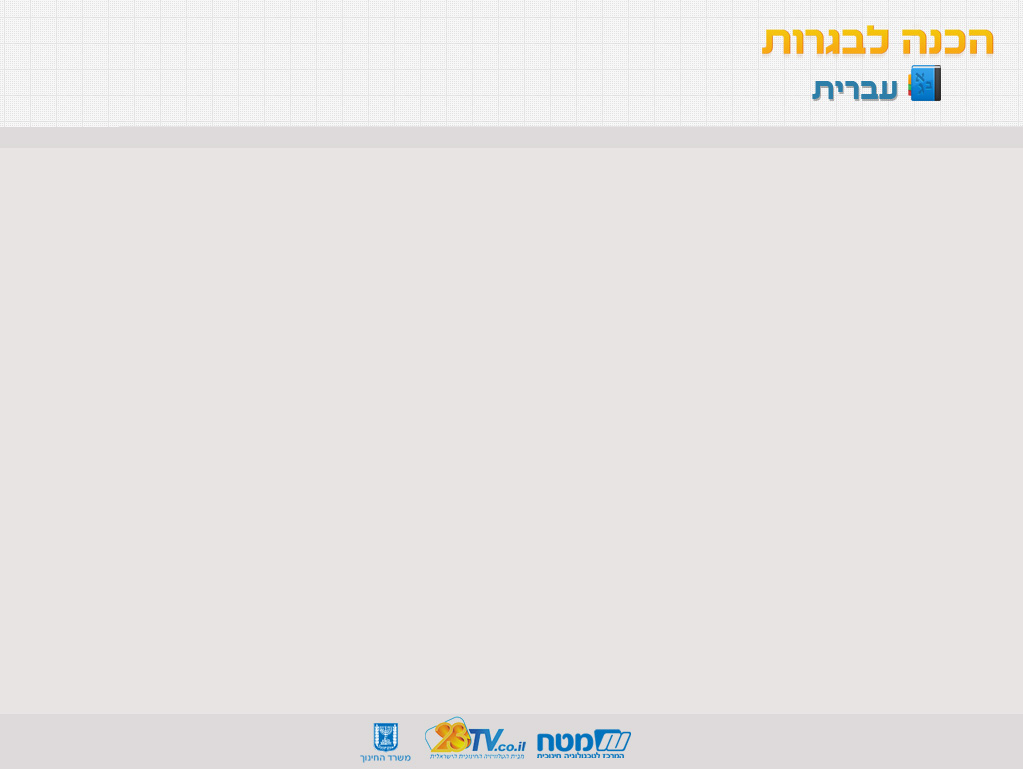 מה הוקמו?
עם חידוש ההתיישבות בארץ ישראל הוקמו ביישובים שונים
     בתי ספר עבריים.                          
בית הספר "חביב" בראשון לציון נוסד בשנת תרמ"ו, וכל 
     מקצועות הלימוד נלמדו בו בעברית.
התעודות שהונפקו בעברית הביאו בשורה לציבור.
מהתעודה אנו למדים על הקמתו של בית הספר העברי בארץ 
      ישראל.
נשוא
מה נוסד?
נושא
הקמתו של מה? של בית הספר. משלים את "הקמתו". הקמה היא שם פעולה = שם עצם
משפט פשוט
נושא
נשוא
נשוא
משפט איחוי
נשוא
נשוא
משפט מורכב
משלים שם
נשוא
משפט פשוט
ב.  הצירוף "בית ספר/ בתי ספר" חוזר שלוש פעמים במשפטים שבראש השאלה. 
     ציין את מספר המשפט שבו הצירוף יוצא דופן מבחינת תפקידו התחבירי, וכתוב את
     תפקידו התחבירי של המשפט בצירוף זה.
תשובה:  יוצא דופן הצירוף במשפט 4.  תפקידו התחבירי הוא משלים שם (לוואי)
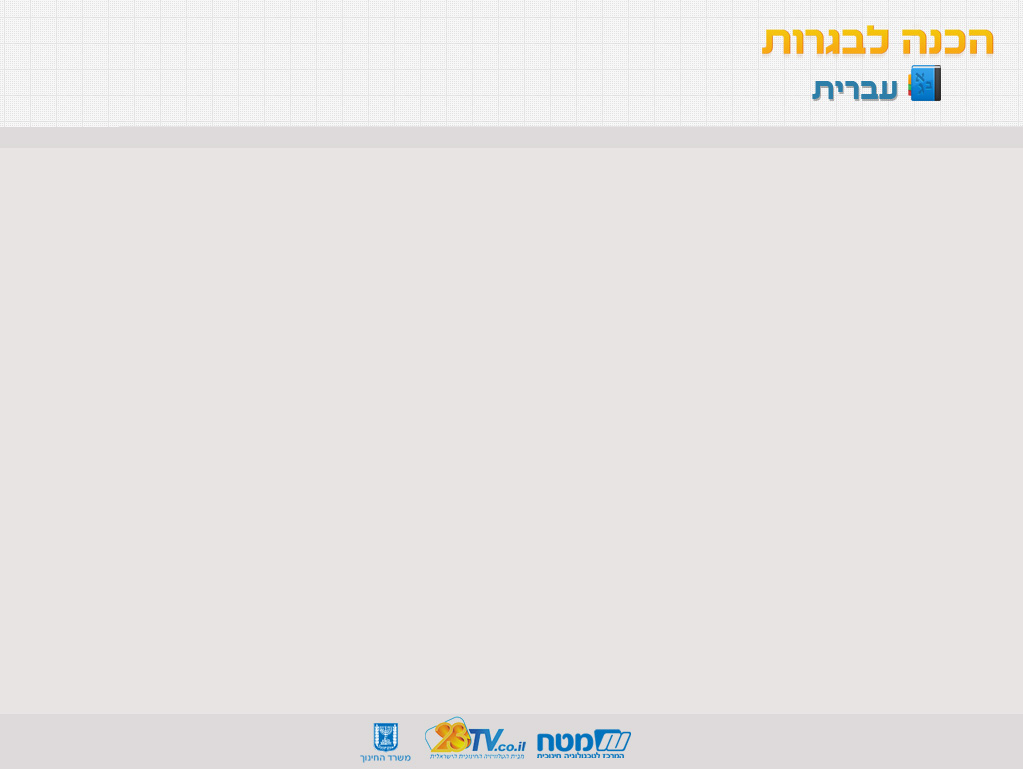 שאלה מהמבחן על קשרים לוגיים
מילת סיבה
(1)  לפניך משפט: 
רוב הילדים זוכרים את תקופת ט"ו בשבט בשל קבלת התעודה.
סמן  ליד המשפטים המבטאים אותו יחס לוגי כמו במשפט הנתון.
 מאחר שהילדים מקבלים תעודה בט"ו בשבט, הם זוכרים תקופה זו.
 אם מקבלים תעודה בט"ו בשבט, זוכרים תקופה זו.
 לאחר קבלת התעודה רוב הילדים זוכרים את תקופת ט"ו בשבט.
 הילדים מקבלים תעודה בט"ו בשבט, לכן הם זוכרים תקופה זו.
 הילדים מקבלים תעודה בט"ו בשבט כדי לזכור תקופה זו?
איזו מילה מצביעה על הקשר הלוגי  במשפט  הנתון? מהו הקשר הלוגי?
באילו משפטים יש מילים המבטאות קשר לוגי זהה?


(2)  ציין את הקשר הלוגי המשותף למשפטים שסימנת ולמשפט הנתון.
תשובה:  הקשר הלוגי המשותף הוא סיבה ותוצאה/ סיבתיות
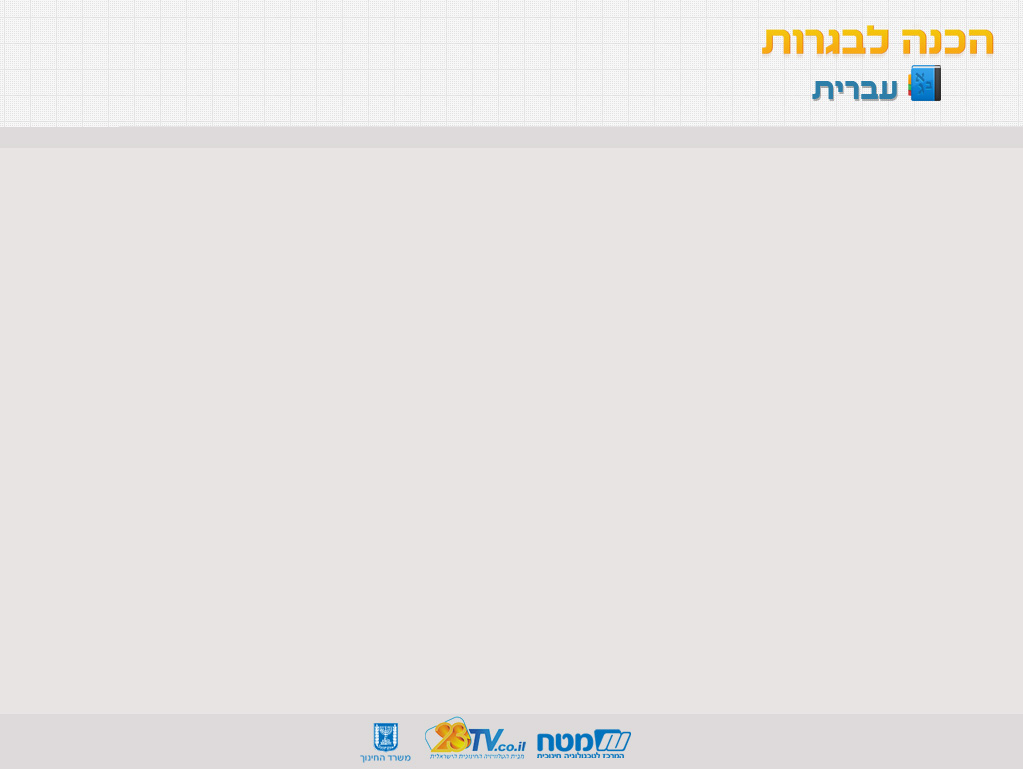 קשרים לוגיים - המשך
לפניך משפט.

אם מקצועות הלימוד יילמדו בעברית, תגבר שליטתם של התלמידים בשפה זו.

ציין את הסוג התחבירי של המשפט:_______________
ציין את הקשר הלוגי במשפט זה:_______________________
נשוא
נשוא
לפנינו שני נשואים. אם כן, מהי מילת הקישור שלפיה נקבע את סוג המשפט?

מה משמעותה של מילת קישור זו?
משפט מורכב
תנאי
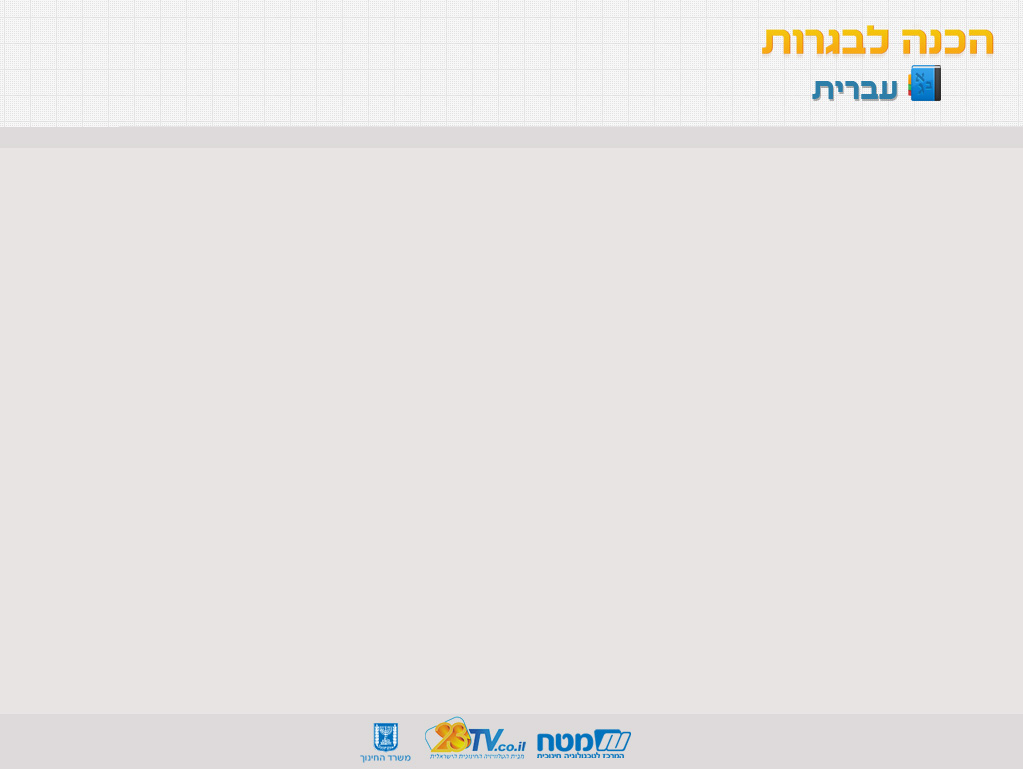 שאלה נוספת – הבדלים תחביריים בין משפטים
לפניך משפט.
גם לאחר הקמת המדינה שידרו התעודות מסר תרבותי.
את המשפט הנתון אפשר לנסח גם בדרך זו:
גם לאחר שהוקמה המדינה שידרו התעודות מסר תרבותי.
ציין הבדל תחבירי בין הניסוח הראשון לניסוח השני  של מהשפט.
נשוא
צירוף שמני
נשוא
נשוא
היכן ובמה שונים המשפטים זה מזה?
פועל
תשובות אפשריות:
במשפט הראשון יש נשוא אחד בלי סימן שעבוד, ובמשפט השני יש שני נשואים עם שעבוד.
שם הפעולה במשפט הראשון הומר לפועל המשמש נשוא נוסף במשפט השני.
המשפט הראשון פשוט ואילו המשפט השני מורכב.
משלים הפועל במשפט הראשון הפך לפסוקית משלימת פועל במשפט השני.
שאלה על זיהוי חלקים תחביריים במשפט
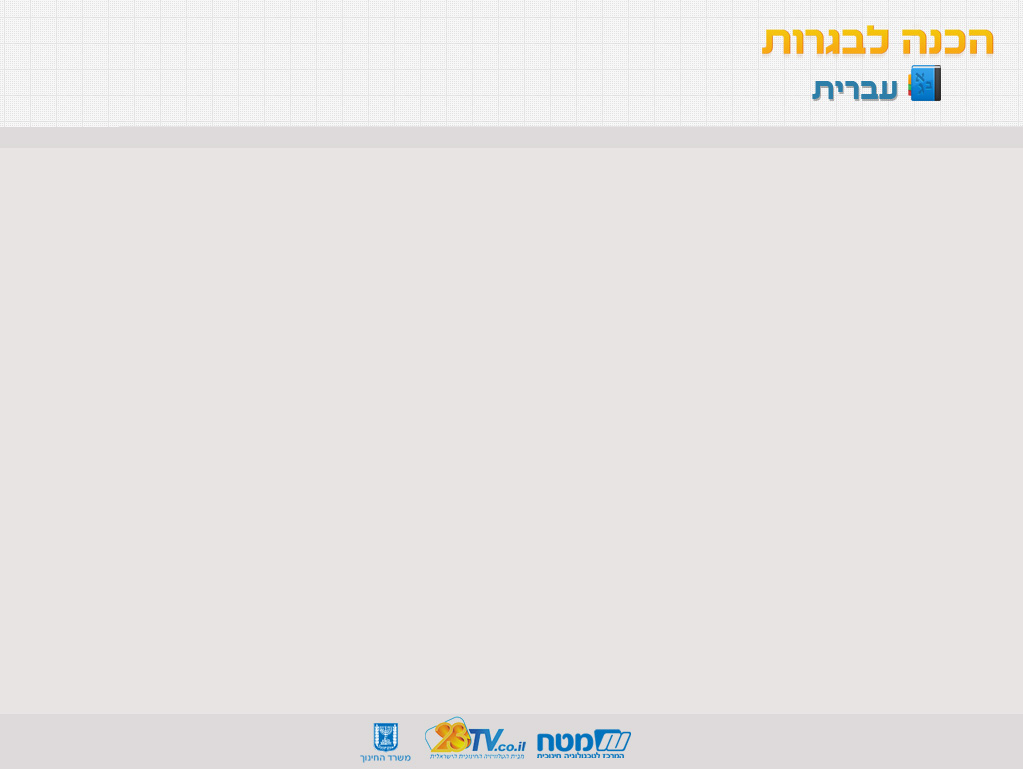 (את) מה מעניקים?  (מעניקים = פועל)
לפניך קטע ובו המילה תעודות מודגשת ארבע פעמים: 
בתי הספר בארץ מעניקים לתלמידיהם תעודות מסוגים שונים. 
התעודות משקפות את הישגי התלמיד בתקופת זמן מסוימת.
ילדים רבים מתייחסים לתעודות ביראה רבה, לכן יום חלוקת 
התעודות גורם להם התרגשות.
יש לבדוק איזו מילה משלימה המילה "תעודה" בכל אחד מהמקרים.
מי/ מה  משקפות? (משקפות = פועל, נשוא המשפט)
משלים פועל
איזו חלוקה?
חלוקה  = שם פעולה  (שם עצם)
למה  מתייחסים?  (מתייחסים  = פועל)
נושא
משלים פועל
משלים שם
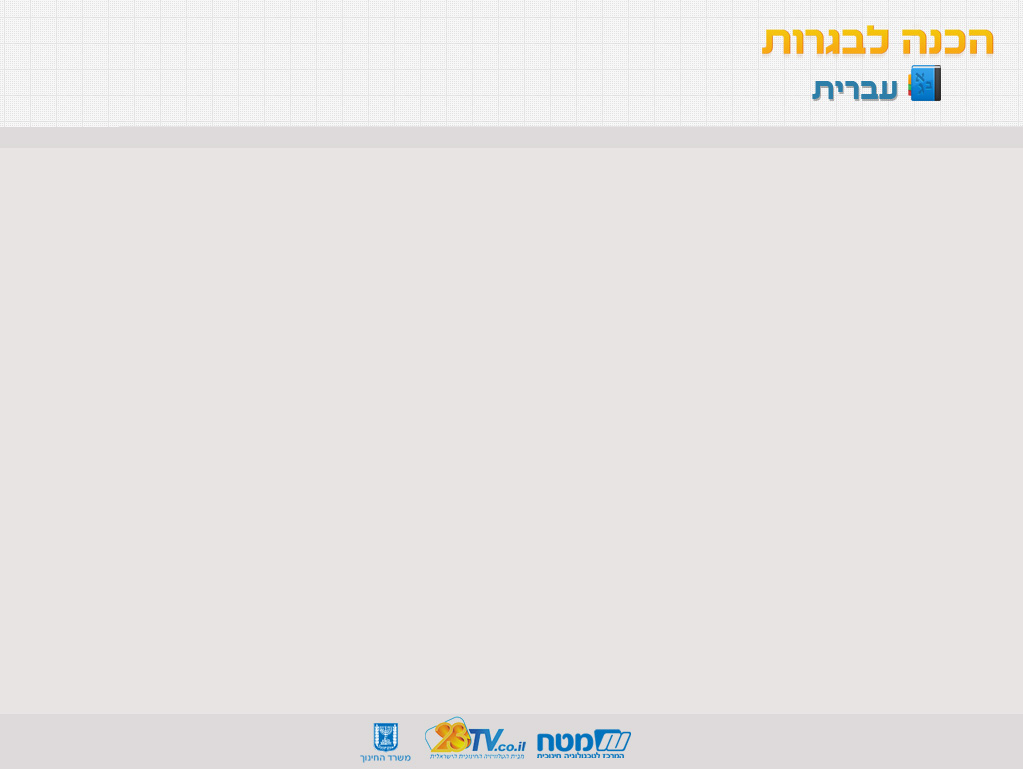 דוגמה לשאלה על צירופים במשפט
לפניך קטע.
אתמול דפדפתי באלבומים ישנים של הוריי. באחד האלבומים מצאתי תעודת זהות שאבא שלי החביא בתוך מעטפה. גיליתי על אבא דברים חדשים.
העתק מן הקטע דוגמה לצירוף של
סמיכות _________________________________
שם עצם + שם תואר________________________
שם עצם + כינוי קניין (כינוי שייכות)_______________
מחפשים צירופים שמניים בקטע
צירוף סמיכות הוא צירוף של  שני שמות עצם.
כשהוא מיודע נוספת ה"א הידיעה לסומך בלבד.
כשהוא ברבים נוסף צורן רבים לנסמך בלבד.

בצירוף של שם ותוארו מיידעים הן את הסומך הן את הנסמך,
ומוסיפים צורן רבים הן לשם הן לתואר.
תעודת זהות
אלבומים ישנים, דברים חדשים
אבא שלי
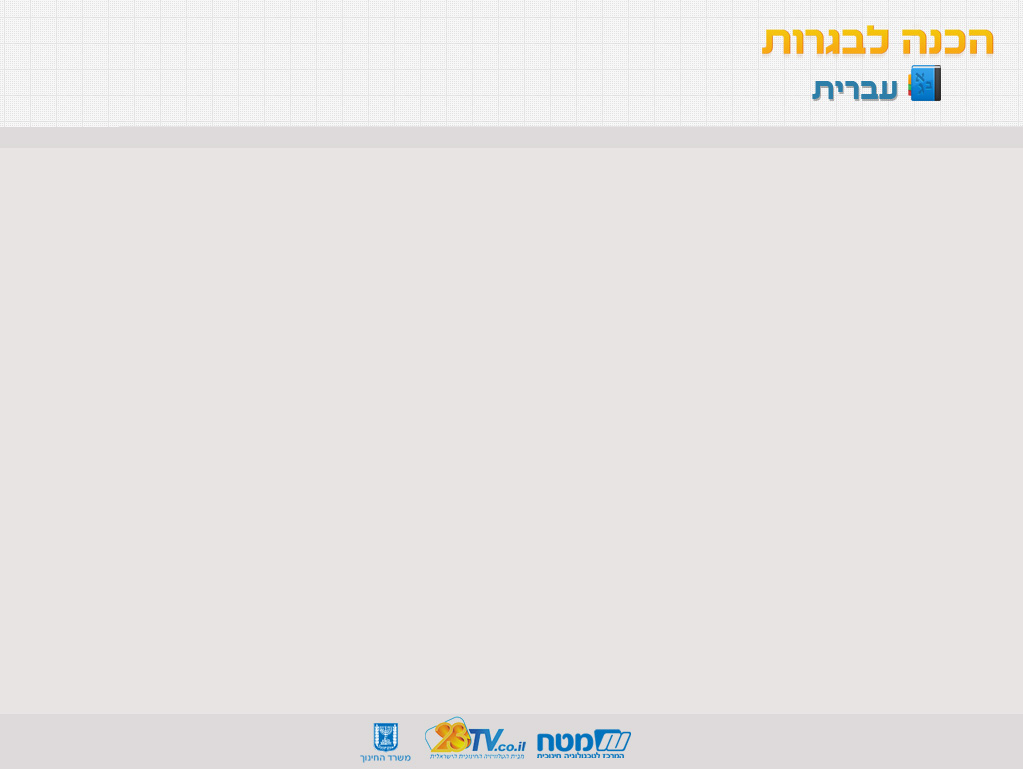 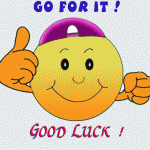 בהצלחה  במבחן!
איור הילד בגשם  -  ©Animation Library